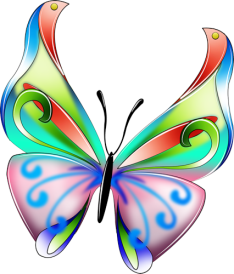 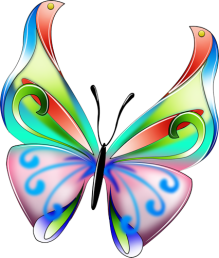 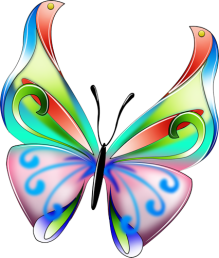 мо
ми
ма
мамі
му
М
мі
мамо
мама
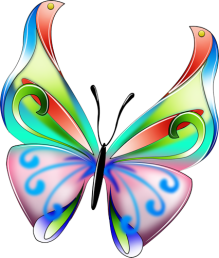 но
ни
на
Ніні
ні
Н
Інно
Ніно
Інна
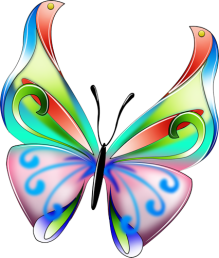 ло
ли
лі
лани
малина
Л
на лану
лин
млин
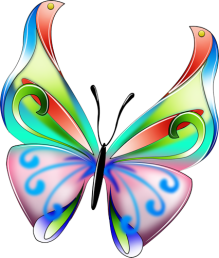 вивів
умовив
ловив
вони
Іван
В
вилив
мовив
налила
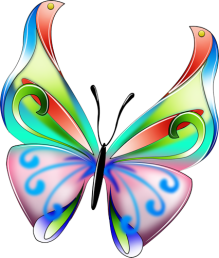 сова
сосни
слива
сила
Слава
С
ананас
смола
сосна
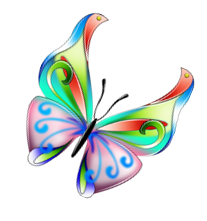 Микола
сокіл
калина
сумка
вулкан
К
коник
коліно
високо
Дякую вам,  любі                        мої дітки, за чудовий букет!
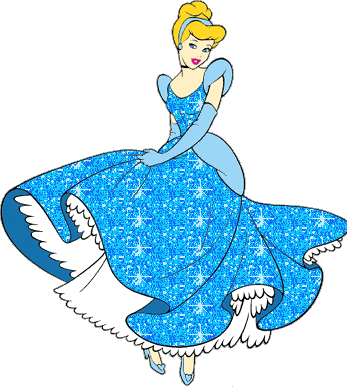 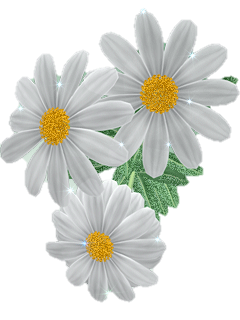 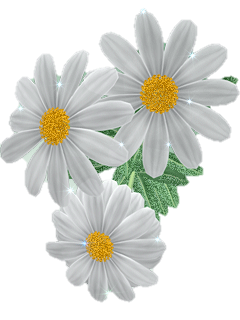 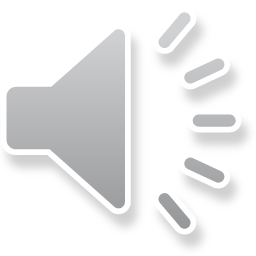 Вихід
Інтернет-ресурси
Фон
http://www.1zoom.ru/big2/58/185698-Sepik.jpg?m=1 
Букетик http://file.mobilmusic.ru/0a/3f/f4/820875.gif 
Золушка http://multiki-kartinki.narod.ru/zolushka/Cinderella26.gif
Золушка 2 http://www.disney.ru/cinderella/i/cinderella.png